ISPOP 2014
Pavla Jirůtková - oddělení ISPOP a IRZ
CENIA, česká informační agentura životního prostředí
Ekomonitor, Brno, 13.1.2014
Opakování –matka moudrosti…(…část prezentace určená k rychlému zopakování)
2
O  ISPOP
zajišťuje příjem, zpracování a validaci vybraných hlášení        v oblasti životního prostředí (oblast vod, ovzduší, odpadů, obalů a IRZ) v elektronické podobě 
centrální místo shromažďující relevantní data z jednotlivých ohlašovacích povinností pro výkon veřejné správy (ORP, KÚ, ČIŽP, MŽP, SFŽP) v nezměněné primární podobě
zřizovatelem ISPOP a věcným garantem obsahu formulářů je Ministerstvo životního prostředí (MŽP)
technický provoz a podobu aplikace zajišťuje CENIA – příspěvková organizace MŽP
3
Zákaznické systémy 
(ISVS)
ISPOP
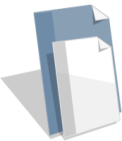 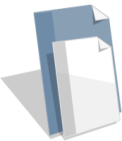 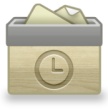 Formuláře pro
ohlašování
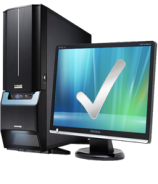 Odeslání:
- on-line
- datová schránka
ISOH
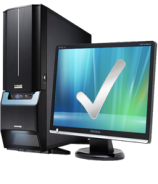 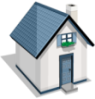 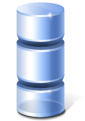 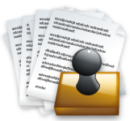 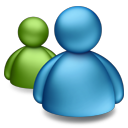 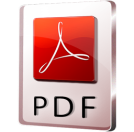 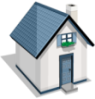 HEIS
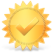 Registrovaní
uživatelé
Ohlašované 
údaje
(autorizovaný
dokument)
Orgány státní
správy 
(ověřovatelé)
Datový sklad
ISPOP
Validní
data
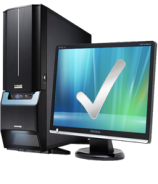 Zpětná vazba
.....
Procesy v ISPOP
OHLAŠOVÁNÍ
VALIDACE
DISTRIBUCE
4
Technické požadavky
Pro zajištění bezproblémového používaní ISPOP, je nutné splnit následující technické požadavky:
aktualizovaný Adobe Reader - min. verze 10 
internetové připojení - odesílání hlášení do systému, využívání nápovědy
webový prohlížeč - Internet Explorer (min verze 8), Google Chrome, Mozilla Firefox, …
pro plné využití aplikace - povolené porty 80, 443, 8081
aktuální datum na PC
5
Registrace nových subjektů
Registrace nových ohlašovatelů – subjektů
do registračního formuláře ohlašovatel vyplní pouze
IČO → u právnické osoby a OSVČ (fyzická osoba podnikající, tzn. s IČO!) 
číslo občanského průkazu, příp. pasu → u fyzických osob tzn. NEpodnikajících! = občanů) 
na základě těchto údajů si ISPOP zbývající údaje k subjektu načte ze základních registrů (ISZR = Informační systém základních registrů)
již není nutné vyplňovat všechny údaje o subjektu
dále vyplní jméno, příjmení, telefon a e-mail                               (POZOR! Na tento e-mail přijdou přístupové údaje do ISPOP!)
6
Subjektyregistrované v ISPOP
Denní aktualizace údajů k subjektům v ISPOP z ISZR (základních registrů) - vždy v nočních hodinách 
- pozn.: pokud proběhne změna údajů v ISZR (neovlivní ISPOP!)
Častý dotaz: 
Co dělat, když došlo ke změně názvu nebo adresních údajů sídla firmy?
Odpověď:
Pokud ZŮSTÁVÁ IČO, změna se projeví v ISPOP automaticky načtením aktuálních údajů z ISZR k danému IČO!
7
Odeslání registrace / hlášení
Prostřednictvím datové schránky
přímo z formuláře – tlačítko „Odeslat do datové schránky“
nebo
příloha datové zprávy zaslané z datové schránky subjektu do datové schránky pro příjem registrací a hlášení - název: ISPOP (Ministerstvo životního prostředí)“, ID: 5eav8r4
nebo
 On-line z formuláře - tlačítko „Odeslat on‑line do ISPOP“ 
vložení elektronického podpisu → kvalifikovaný certifikát
nebo
bez e-podpisu → nutné po odeslání elektronického formuláře zaslat poštou autorizační formulář „Potvrzení údajů odeslaných elektronicky do ISPOP“ (= listinná autorizace)
8
Odeslání registrace / hlášení- zadání přístupových údajů
Při odeslání registrace / hlášení pomocí tlačítka ve formuláři
„Odeslat do datové schránky“
Přístupové údaje do datové schránky subjektu, za který je registrace / hlášení odesíláno!

Při odeslání registrace / hlášení pomocí tlačítka ve formuláři
„Odeslat on‑line do ISPOP“ 
Přístupové údaje do uživatelského účtu ISPOP!
9
Odeslání registrace / hlášení
Po odeslání registrace / hlášení pomocí tlačítka ve formuláři se na monitoru PC objeví do několika sekund informace 
→ tlačítkem „Odeslat do datové schránky“
……ID datové zprávy


→ tlačítkem „Odeslat on‑line do ISPOP“ 
Dokument byl v pořádku přijat do ISPOP.
Přidělené číslo dokumentu je ISPOP_xxxxxx

 DŮLEŽITÉ! Opsat si číslo z monitoru a uložit!
10
Odeslání registrace / hlášení- čas zpracování
Po odeslání registrace / hlášení pomocí tlačítka ve formuláři 
→ na monitoru PC informace do několika sekund
Po odeslání registrace / hlášení do datové schránky
→ zpracování z datové schránky do ISPOP cca 1 – 2 hodiny!
Po odeslání registrace / hlášení on‑line do ISPOP
→ zpracování v ISPOP několik sekund až minut…!
Vždy automaticky notifikační e-mail zpracovateli hlášení o přijetí dokumentu do ISPOP s uvedením čísla dokumentu –  ISPOP_xxxxxx)
11
Autorizace
Každý elektronicky zaslaný dokument musí být autorizován
(§ 37, odst. 4 zákona č. 500/2004 Sb., správní řád)
zasláním registrace/hlášení do datové schránky - název: ISPOP (Ministerstvo životního prostředí), ID: 5eav8r4
nebo
elektronickým podpisem - kvalifikovaným certifikátem, který splňuje požadavky dané zákonem č. 227/2000 Sb., o elektronickém podpisu)
nebo
listinou autorizací po odeslání registrace/hlášení on-line přímo z formuláře   bez e‑podpisu a zaslání „Potvrzení údajů odeslaných elektronicky do ISPOP“ poštou (hlášení - autorizace do 5‑ti dnů)
12
Uživatelský účet ISPOP
Po úspěšné registraci subjektu automaticky
→ vytvořen uživatelský účet v ISPOP k danému subjektu
→ uživatel (Správce subjektu uvedený v registračním formuláři) získá PŘÍSTUPOVÉ ÚDAJE k tomuto účtu
→ po přihlášení (sekce MŮJ ÚČET) má uživatel k dispozici (mimo jiné): 
ke stažení a následnému vyplnění předvyplněné formuláře,
přehled všech doručených hlášení za „svůj“ subjekt včetně informace o stavu hlášení (např. čeká na autorizaci, přiděleno ověřovateli apod.),
možnost přidávat další uživatele (další Správce subjektu nebo Běžné uživatele)
možnost administrovat svůj účet (změna hesla)
13
Datum přijetí, datum autorizace, datum podání
Ke každému hlášení je k dispozici:
datum přijetí - hlášení odesláno ohlašovatelem
datum autorizace - hlášení autorizováno ohlašovatelem
datum podání 
on‑line s elektronickým podpisem nebo odeslání datovou schránkou    = datum přijetí = datum autorizace
on-line bez elektronického podpisu a zaslání listinné autorizace          ve lhůtě do 5‑ti dnů od odeslání on‑line = datum přijetí 
on‑line bez elektronického podpisu a zaslání listinné autorizace          po lhůtě 5‑ti dnů od odeslání on‑line = datum autorizace
14
Kontrola podaných hlášení
Ohlašovatel provádí kontrolu doručených hlášení na svém účtu ISPOP (záložka „Přehled doručených hlášení“). Mohou nastat 2 základní situace:
hlášení není v přehledu, tzn., že hlášení bylo nezpracovatelné - např. scan hlášení → nejedná se o hlášení v datovém formátu a struktuře) a ohlašovatel musí zaslat správné řádné hlášení (pozn.:nikoli doplněné!), tzn., že po provedení on‑line kontroly → „Kontrola proběhla v pořádku.“
hlášení je v přehledu, tzn., že hlášení bylo přijato do ISPOP a bylo mu přiděleno Číslo dokumentu  ve tvaru ISPOP_xxxxxx
15
Kontrola podaných hlášení
Pokud je hlášení v přehledu, ve sloupci „Stav“ mohou být následující informace o stavu hlášení:
„Není zpracovatelné“ (ale bylo přiděleno na účet subjektu), tzn., že hlášení obsahovalo validační chyby a ohlašovatel musí znovu zaslat správné řádné hlášení
„Čeká na autorizaci“, tzn., že hlášení bylo přijato do ISPOP (přiděleno Číslo dokumentu) a po řádném zpracování (validace proběhla v pořádku) mu bylo přiděleno také Evidenční číslo hlášení ve tvaru xxxxxx;   v tomto stavu zůstává do doby, kdy je doručeno na CENIA Potvrzení     pro listinnou autorizaci hlášení
„Přiděleno ověřovateli (čeká na ověření)“, tzn., že hlášení, kterému bylo přiděleno také Evidenční číslo hlášení ohlašovatel autorizoval                (viz kap. „Autorizace) a ověřovatel má toto hlášení k dispozici ve svém ověřovatelském účtu ISPOP v záložce „Ověření hlášení“
16
Kontrola podaných hlášení
Hlášení je řádně podáno pouze v případě, 
že „došlo“ ke stavu 
„Přiděleno ověřovateli (čeká na ověření)“!
17
Řádné a doplněné podání
Důležitá je volba, zda se jedná o řádné nebo doplněné podání
řádné podání je první podané hlášení za daný „předmět“ (provozovnu, zdroj, zařízení), kterému bylo po korektním zpracování dokumentu           v systému ISPOP přiděleno evidenční číslo hlášení (tvar xxxxxx)
doplněné (opravené) podání je každé další hlášení za daný „předmět“ 
→ nutné vyplnění správného evidenčního čísla hlášení (tvar xxxxxx),            ke kterému je podáváno doplněné hlášení (v úvodní části každého ohlašovacího formuláře), jinak se postup řádného a doplněného podání neliší

evidenční číslo (tvar xxxxxx) je přidělováno po korektním zpracování dokumentu do systému ISPOP 
→ tím se liší od čísla dokumentu (tvar ISPOP_xxxxxx), které systém přiděluje každému dokumentu, který je zaslán do ISPOP
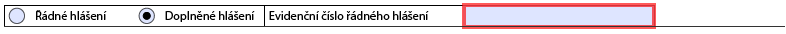 18
Novinky v ISPOP pro rok 2014
19
Změny v aplikaci ISPOPod roku 2014
Možnost stažení formuláře s předvyplněnými údaji                      z podaného (tzn. autorizovaného) hlášení za danou provozovnu, zařízení, místo užívání vod
→ výběr ze seznamu podaných (autorizovaných) hlášení           z předchozího ohlašovacího roku (příp. staršího)                                              pro vybranou ohlašovací povinnost (a subjekt)
20
Změny v ohlašováníod roku 2014
Ohlašování dle zákona o odpadech
Nový formulář F_ODPRZ_BAT - Hlášení „Roční zpráva o plnění povinnosti zpětného odběru baterií a akumulátorů“   (dle přílohy č. 3 vyhlášky č. 170/2010 Sb.) se za rok 2013 podává elektronicky prostřednictvím systému ISPOP
Ohlašování dle zákona o ochraně ovzduší
V souvislosti s legislativními změnami došlo k rozdělení původního hlášení F_OVZ_SPOJ na dvě samostatná hlášení:
Poplatkové přiznání F_OVZ_POPL
Hlášení údajů souhrnné provozní evidence F_OVZ_SPE
21
Změny v ohlašováníod roku 2014
Ohlašování dle zákona o vodách
Hlášení údajů pro vodní bilanci dle 
§ 22, odst. 2 zákona č. 254/2001 Sb., o vodách a
§ 10 vyhlášky č. 431/2001 Sb., přílohy č. 1 - 4 
za rok 2013  se budou nově zasílat na příslušný podnik povodí pouze prostřednictvím ISPOP
22
www.ispop.cz
Sekce „ISPOP“  (hlavní strana)
Záložka „Manuály“
Sekce „CHCI PODAT HLÁŠENÍ“
Záložky dle jednotlivých legislativa, manuály…
Hlášení - voda
Hlášení - ovzduší
Hlášení - odpady
Hlášení - IRZ
23
EnviHELP
https://helpdesk.cenia.cz (POZOR! bez „www.“)
Znalostní databáze
FAQ (Často kladené dotazy)
„modré“ nápovědy ve formulářích („Jiné dokumenty“)
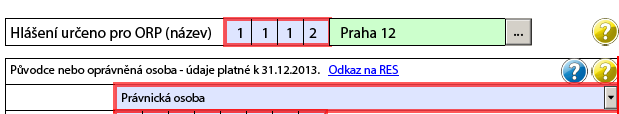 24
Provozní podpora- EnviHELP
Helpdesková aplikace pro zodpovídání dotazů
zadání dotazu registrovaný uživatel 
platí přístupové údaje do ISPOP → registr uživatelů ISPOP a EnviHELP je totožný!
POZOR! Uživatel, který se registroval do helpdesku není „navázán“ na subjekt!
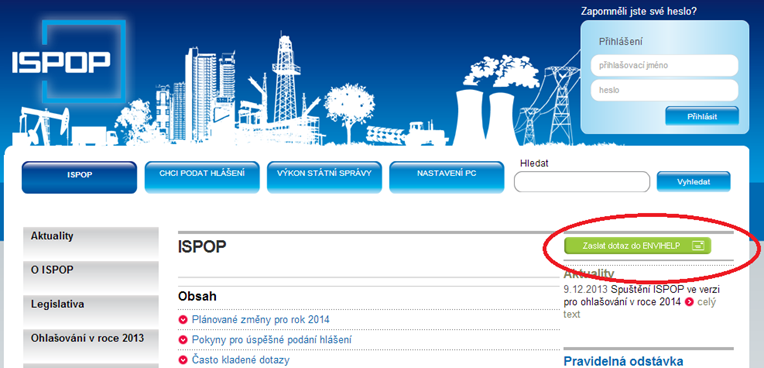 25
Nově v ISPOP 2014- hlášení údajů pro vodní bilanci
26
Zákon o vodách
Hlášení údajů pro vodní bilanci dle
§ 22, odst. 2 zákona č. 254/2001 Sb., o vodách a
§ 10 vyhlášky č. 431/2001 Sb., přílohy č. 1 - 4 
za rok 2013  se budou nově zasílat na příslušný podnik  povodí pouze prostřednictvím ISPOP
27
Ohlašovací povinnosti
Změna se týká ohlašovacích povinností:
Odběr podzemní vody – formulář F_VOD_ODBER_PODZ
Odběr povrchové vody – formulář F_VOD_ODBER_POVR
Vypouštěné vody – formulář F_VOD_VYPOUSTENI
Vzdouvání nebo akumulace povrchové vody – formulář F_VOD_AKU 
Uživatelům registrovaným v ISPOP budou k dispozici v jejich uživatelských účtech interaktivní PDF formuláře.
28
Podmínky pro ohlášení
Podmínka pro podání hlášení prostřednictvím ISPOP:
Registrace subjektu v ISPOP
 § 4, odst. 6 zákona č. 25/2008 Sb., o IRZ a ISPOP
(stávající registrace zůstávají v platnosti)
+ Podmínka pro ohlášení údajů pro vodní bilanci:
Existence místa užívání vody v evidenci na příslušném podniku povodí (napojení evidence podniků povodí do systému ISPOP  a pravidelná aktualizace)
	nutná kontrola v ISPOP – Přehled míst užívání vody     před stažením formuláře (při nesrovnalostech nutné kontaktovat příslušný podnik povodí!)
29
Formuláře
Při stažení formuláře se vybere
typ formuláře
místo užívání vod (odběru / znečištění / akumulace nebo vzdouvání)
B) Do staženého formuláře se načtou
na 1. list aktuální údaje z Registru subjektů v ISPOP         (= údaje aktualizované napojením ISPOP na ISZR automaticky každou noc)
do kontaktních údajů: jméno, příjmení e-mail a telefon přihlášeného uživatele (Nelze po stažení již měnit!)
provozní údaje z evidence podniků povodí k vybranému místu užívání vod
30
! Stažení formuláře !
31
! Stažení formuláře !
32
Správa účtu ISPOP
Záložka „Správa uživatelů“
Přidání uživatele (k dispozici pouze Správci subjektu)
Vztah k subjektu Správce subjektu a Běžný uživatel
Role Ohlašovatel (a Ověřovatel v případě úřadů…)
Změna uživatele
Kontaktní údaje: e-mail a telefon
Zneplatnění vztahu k danému subjektu, změna oprávnění tzn. povýšení na Správce subjektu a ponížení na Běžného uživatele (k dispozici pouze Správci subjektu)
33
Zapomenutépřístupové údaje
Zapomněli jste své heslo? → nechat vygenerovat nové heslo….                                                                     (nad přihlašovacím oknem na www.ispop.cz)

POZOR! NEPLATÍ pro „Anonymní“ uživatele!
→ „Anonymní přístupové údaje na IČO“,                                          tj. přihlašovací jméno (login) = IČO nebo IČO.xxxx                                a někteří ještě stále e-mail „NEZADÁNO“!

Řešení: NUTNÁ nová registrace subjektu s již konkrétním Správcem subjektu (jméno+příjmení+e-mail+telefon)!
34
Práce s aplikacía formulářem
Výběr místa užívání vod při stahování formuláře –     v přehledu sloupec „JIŽ OHLÁŠENO“ – Ano/Ne




Do tabulek ve formulářích je možné vkládat údaje kopírováním hodnot z excelové tabulky
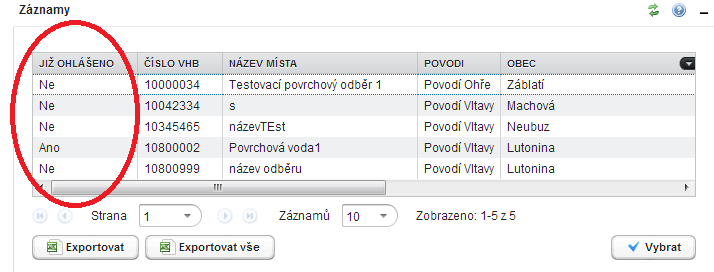 35
Práce s aplikací
Ukázka on-line:
Přehledy
Přehled doručených hlášení
Přehled míst užívání vody
Správa uživatelů
Přidání uživatele
Změna uživatele
36
Děkuji za pozornost----------------------------------------
DISKUZE


pavla.jirutkova@cenia.cz
37